5年生　人権学習
“環境首都”　水俣市に学ぼう
“環境首都”水俣市に学ぼう　1時間目
美しかった海が汚された
～病気の発生から
　　　排水が止まるまで～
2
魚（いお）わく海
～不知火海（八代海）～
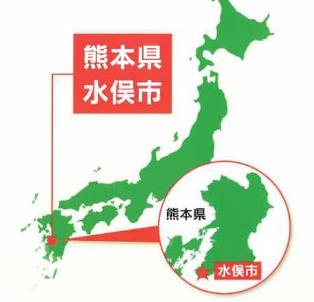 図：「水俣病を学ぼう！」水俣病関連啓発リーフレット／熊本県　より
3
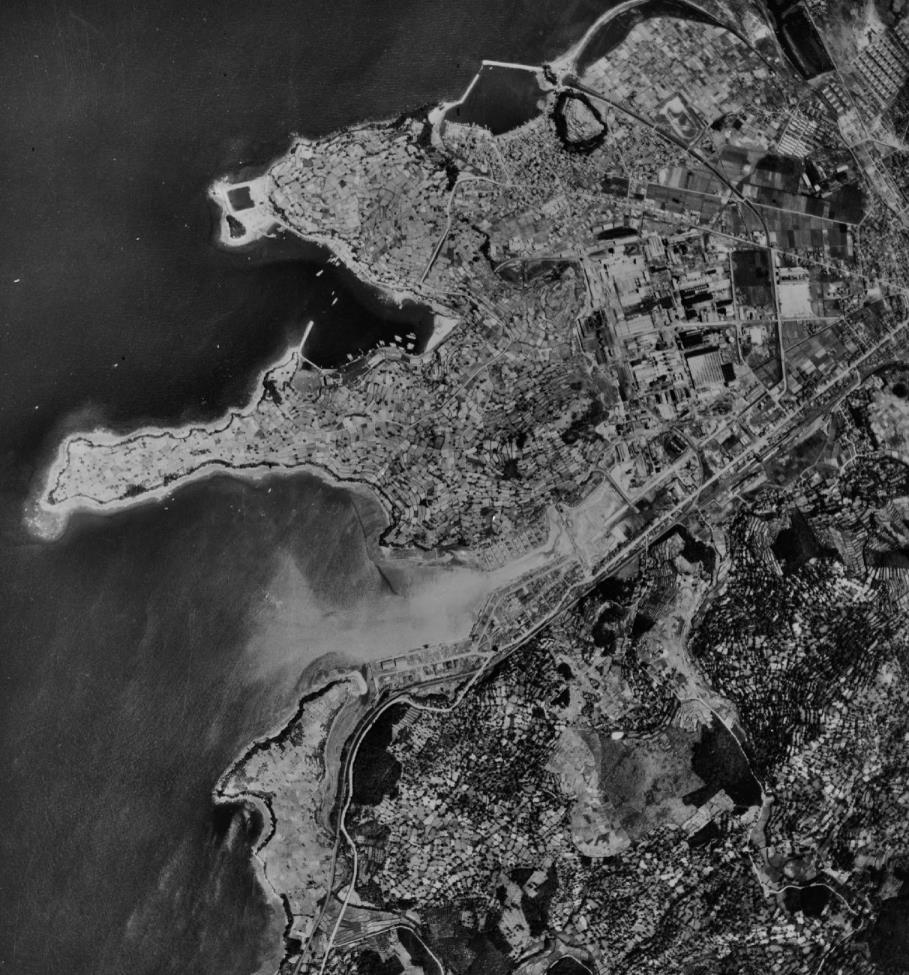 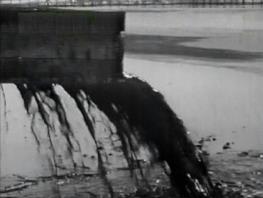 写真：「みなまた海の記憶」／水俣病資料館学習資料　より
工場の排水
写真：「やってみよう！身近な環境づくり」／
水俣病資料館学習資料より
工場
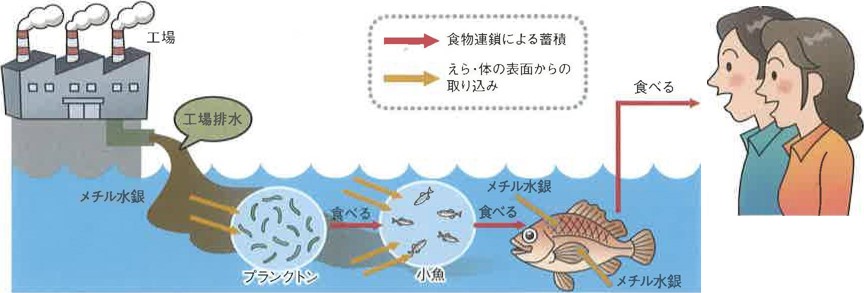 図：「はじめて学ぶ水俣病」水俣病関連啓発リーフレット／熊本県　より
4
“環境首都”水俣市に学ぼう　2時間目
自分たちのあやまちを
　　　　　認めてほしい
～裁判でのたたかい～
5
病気にされた患者さんや家族のたたかい
工場の責任を明らかにするさいばん（第一次そしょう）
1969年
病気になったことを認めさせるさいばん（第二次そしょう）
1973年
国や県の責任を明らかにするさいばん（第三次そしょう）
1980年
1985年
なぜ、こんなに時間がかかってしまったのでしょうか。
2004年
6
“環境首都”水俣市に学ぼう　3時間目
もやい直し
～“環境首都”水俣市は
　　 どのようにして生まれたのか～
7
1974年 公害防止事業がはじまる。
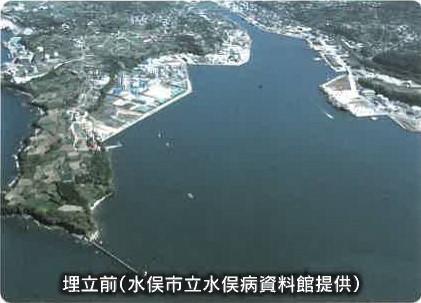 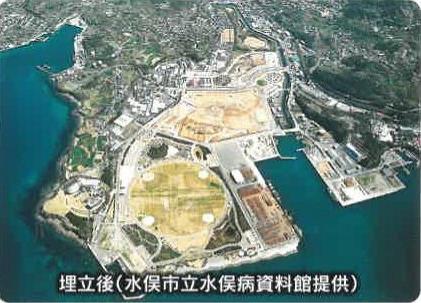 写真：「水俣病を学ぼう！」水俣病関連啓発リーフレット／熊本県　より
1990年　エコパーク水俣
8
“もやい直し”がはじまる。
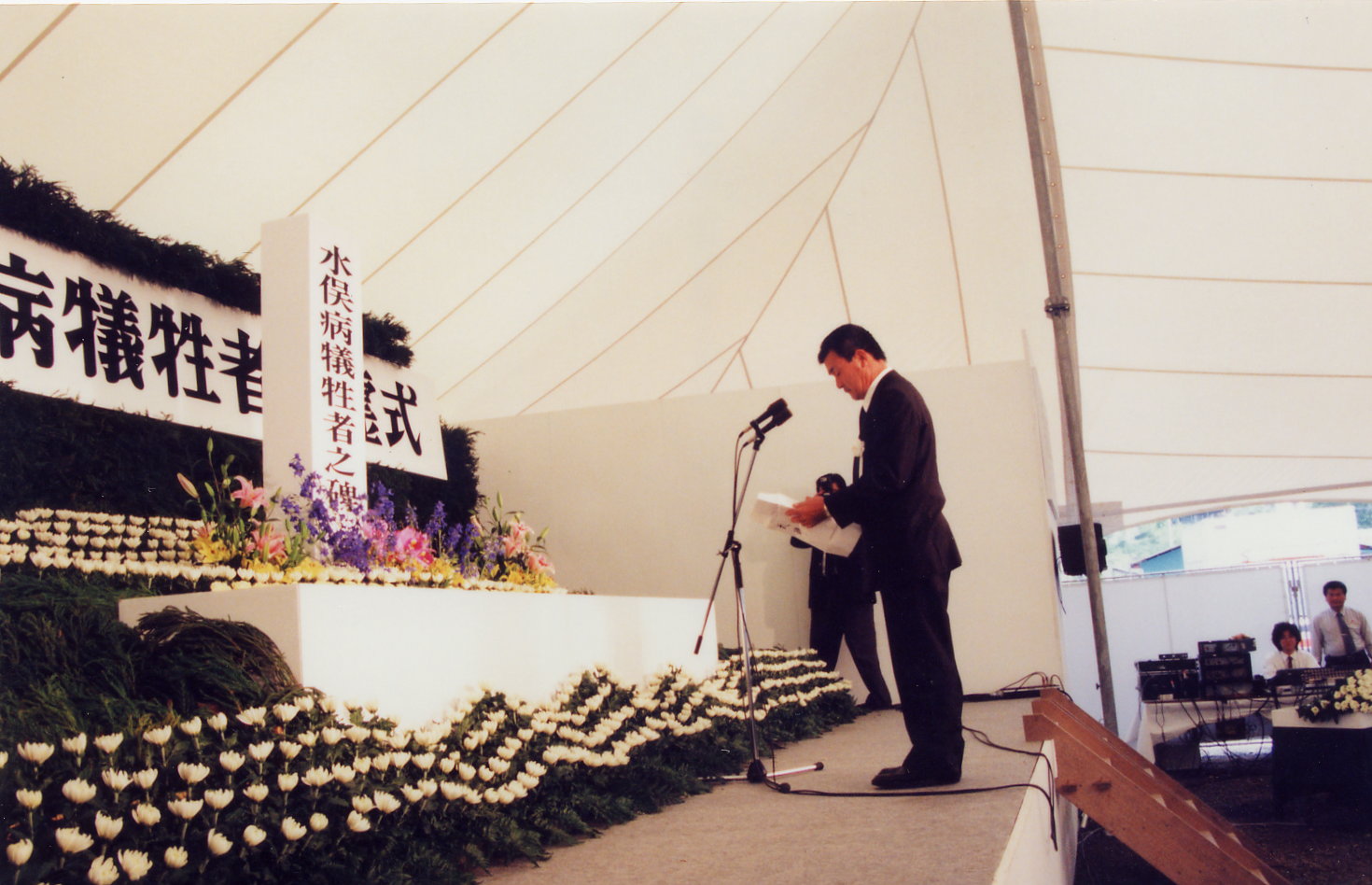 市長さんが謝罪
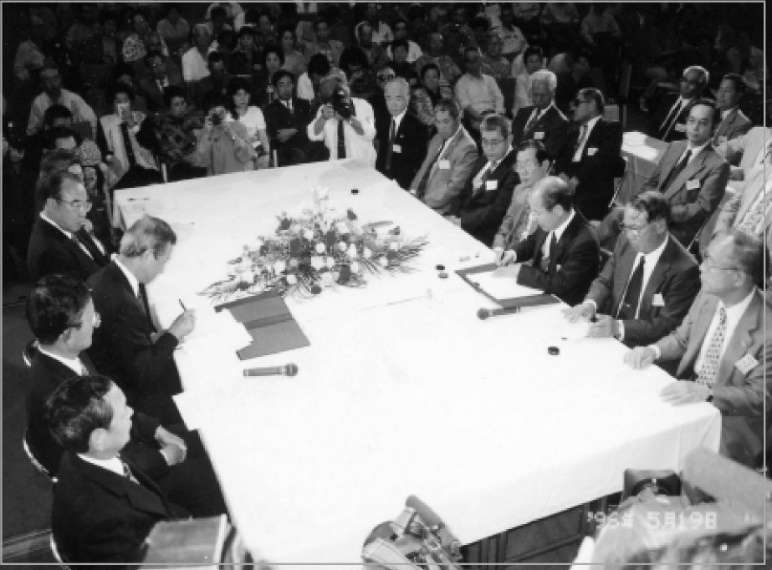 市民みんなで国・県・
工場と話し合う。
写真：「水俣病10の知識」／水俣病資料館学習資料より
写真：水俣病資料館HPより
9
図：水俣市HPより
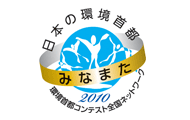 “環境首都”水俣へ
↓ごみの23分別
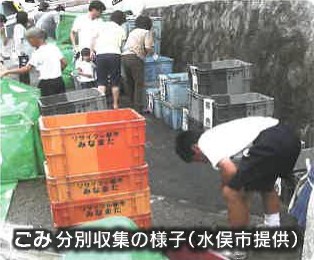 写真：「やってみよう！身近な環境づくり」／
　　　　　　　　　水俣病資料館学習資料より
↓体にやさしいみかん・いりこ
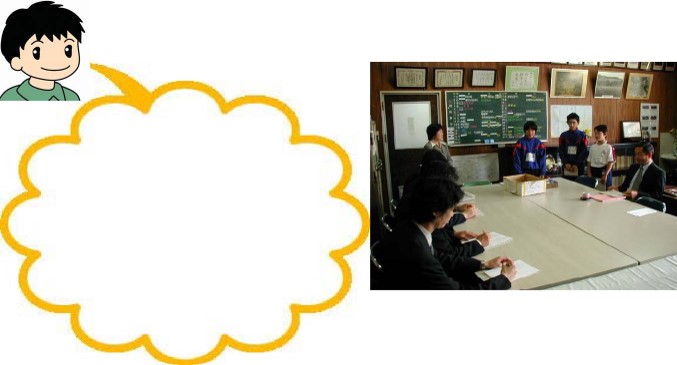 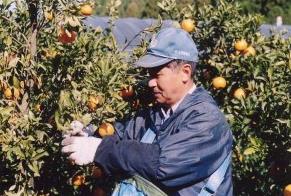 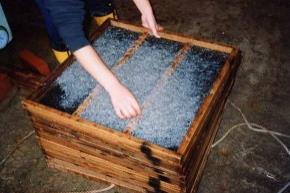 ↑学校ISO
写真：「水俣病とわたしたち」／水俣病資料館学習資料より
写真：「水俣病を学ぼう！」水俣病関連啓発リーフレット／熊本県　より
10
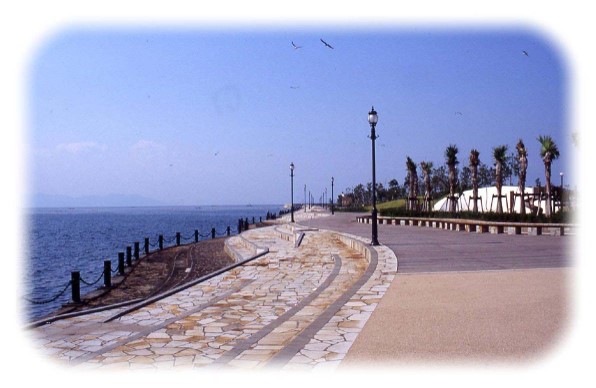 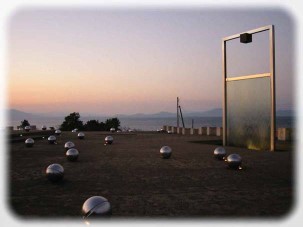 写真：「水俣病とわたしたち」／水俣病資料館学習資料より
11
※教師用資料（2020.11.現在）
「水俣の教訓とは何か」
～子どもたちと学ぶべきこととは～
12
今の水俣市の課題とは　～いただいた指摘から～
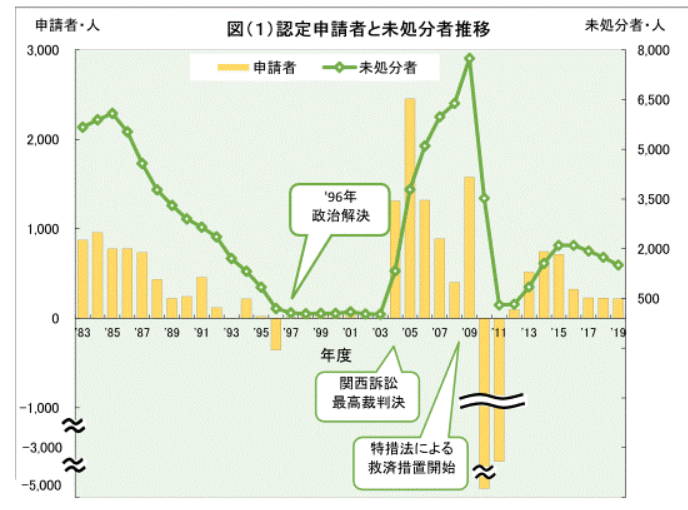 1　認定申請の課題
・未だに認定されない
人も多い。
（そのために、現在も
　裁判が続けられてい　
　る。）
まだ、終わっていない！
株式会社チッソ　ホームページより
13
熊本県・鹿児島県　資料より　※不知火海沿岸の熊本県人口約52,000人（水俣市・津奈木町・芦北町・田浦町・御所浦町）
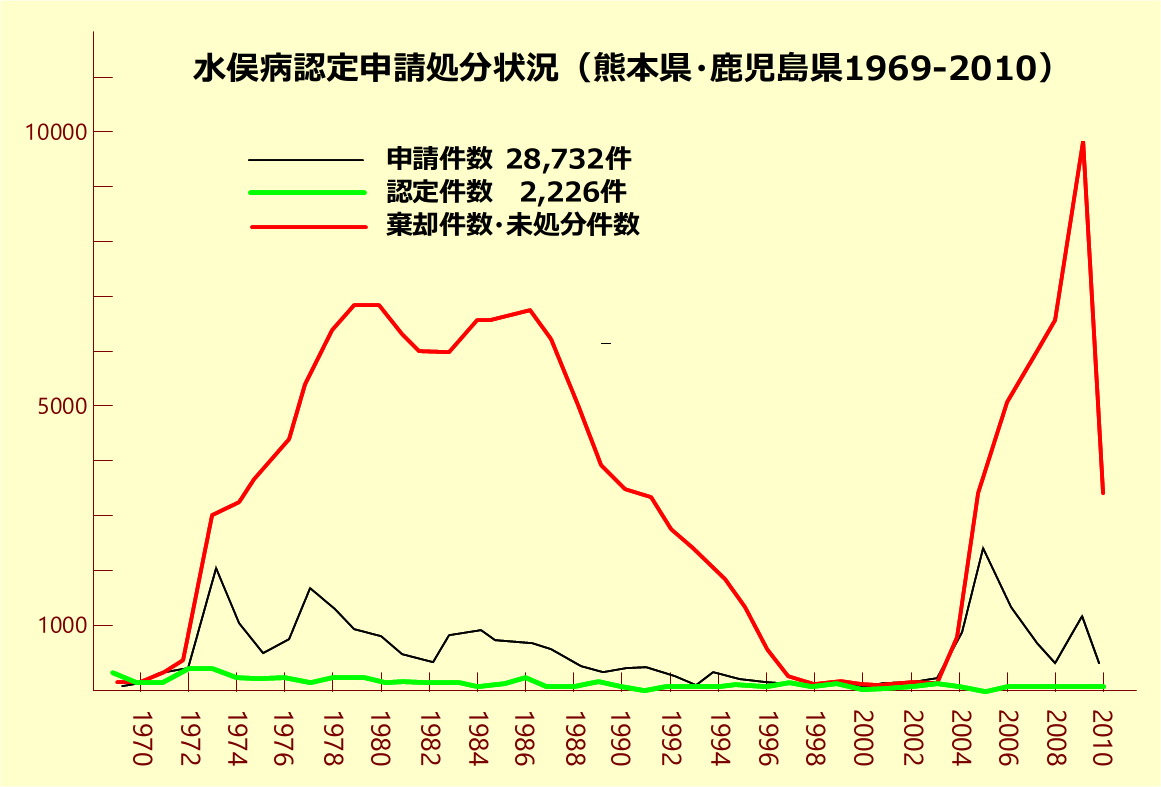 14
今の水俣市の課題とは　～いただいた指摘から～
2　「内なる差別」と「外からの差別」
無関心
（終わったこと、よそ事）
「いつまで…」
「いいかげんに…」
無理解
（うつる、公害の町）
「どうせ、お金
めあてだろう…」
認定患者・申請者
「水俣病という
病名を変えるべきだ」
環境問題へのすり替え
「外からの差別」
「内なる差別」
15
そもそもの原因は…
めざすゴールは、
「みんなが安心できる環境」
「誇りに思えるふるさと」
　　　　　　　　　　　　なのに
①過ちと責任を認めない企業
②過ちと責任を認めない国・県
③経済的利益と便利さを優先する社会
佐賀県は、この問題と無関係か
今、選択を迫られている様々な問題
何を優先するのか
その選択の結果は、子どもたちに
同じ過ちを繰り返さないために
16
これらのことをふまえて、
　この教材の内容を、さらにいいものに
　　　　　　　　　　していかなければなりません。
ぜひ、みなさんの感想・ご意見を
　　　　　　　　　　　　　　お願いします。
17